Announcements
Assignments:
HW3
Due Tomorrow, 2/11, 11:59 pm
HW4
Plan to release tomorrow
Due Tue, 2/18, 11:59 pm
Plan
Last time
Linear regression with regularization
MLE vs MAP

Today
Wrap up MLE vs MAP
Intro to Naïve Bayes
Ridge Regression
MLE and MAP
Probabilistic Ridge Regression
Linear regression with Gaussian prior on weights
Previous Poll
Housing Price Example
Predict housing price from several features
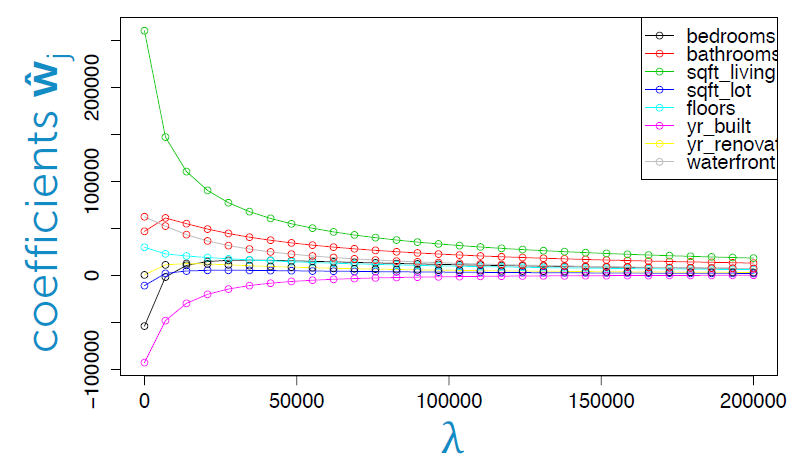 Figure: Emily Fox, University of Washington
Housing Price Example
Predict housing price from several features
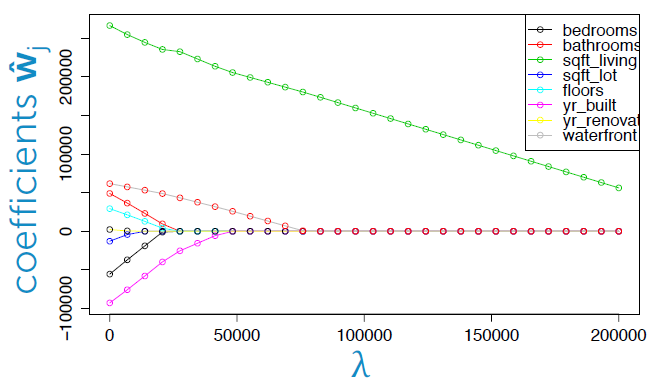 Figure: Emily Fox, University of Washington
Regularization
Regularization
Combine original objective with penalty on parameters
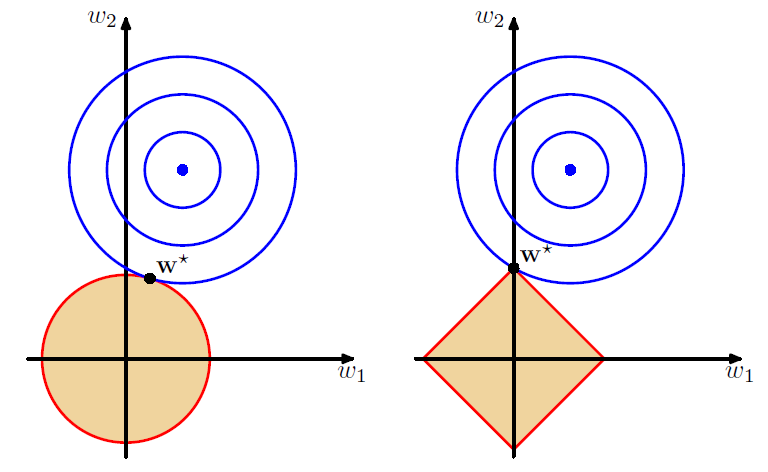 Figures: Bishop, Ch 3.1.4
LASSO
LASSO
Introduction to Machine Learning
Naïve Bayes
Instructor: Pat Virtue
SPAM Detection Handout
Piazza Poll 1
What method were we using to estimate parameters in our Naïve Bayes handout?
SPAM Detection Data and Assumptions
Naïve Bayes Parameter Estimation
Naïve Bayes for Digits
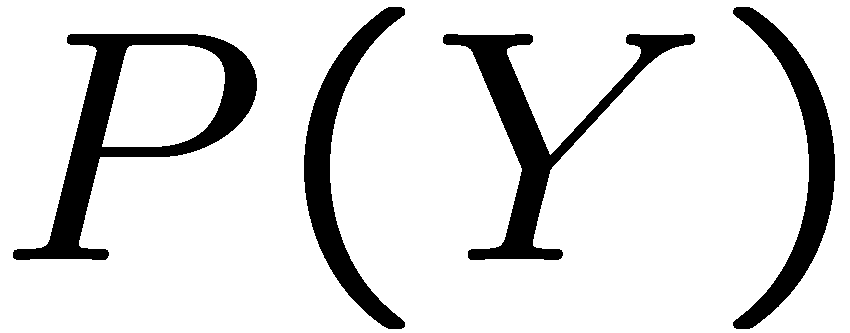 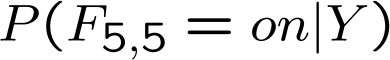 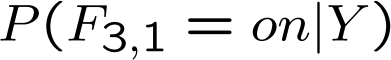 Generative vs Discriminative
Laplace Smoothing